Le patient âgé douloureux chronique : entre la ville et l’hôpital
Forum de l’Antalgie
« Conjuguons nos talents pour soulager les patients »
Martine Chauvin
Présidente Fondatrice AFVD
Paris le 31 Mai 2016
Martine Chauvin déclare avoir reçu une aide financière pour les patients payée à l’association AFVD de la part de SANOFI
Cas concret !!!
Une demande de soulagement ne veut pas forcément dire « sommeil permanent » !!!!
[Speaker Notes: Je vous note un exemple récent, une patiente autonome à domicile souffre de douleurs chroniques (tendons de l’épaule, rupture de la coiffe), la proposition du médecin traitant est de rester comme ça car à son âge il n’y a rien à faire, si vous consultez en structure douleur ils vont juste vous mettre en sommeil permanent………
Ce cas reste une exception et je sais que vous auriez été à l’écoute de la personne, votre réponse aurait bien entendu été adaptée à la demande avec une évaluation globale mais ceci a bien existé et la communication autour de l’utilité d’une structure douleur reste d’actualité.]
Ville           Hôpital              Ville
Créer du lien

Le lien ville-hôpital :
Transmission de l’information concernant le traitement antalgique 

Le lien hôpital-ville :
Transmission des informations concernant le traitement antalgique aigu pour les acteurs de ville
[Speaker Notes: Il nous parait indispensable de travailler ensemble sur le lien que nous pourrions établir entre les acteurs de ville et les acteurs de l’hôpital. Il existe encore trop de méconnaissance entre le fonctionnement de ces deux acteurs ce qui fait que le patient lui reste sans réponse. 
Un patient n’a pas toujours l’esprit à communiquer avec précision sur ses traitements en cours, cela reste toujours angoissant d’être hospitalisé. Il est important pour les patients de travailler sur un outil qui permettrait facilement aux acteurs de santé de tout savoir sur le patient douloureux chronique à l’arrivée à l’hôpital.

Ensuite du côté de l’hôpital, il est trop fréquent que les patients retournent chez eux (à leur demande ou pas) et que par manque de médecin généraliste auprès du domicile, les soins ne se coordonnent plus lorsque le médecin de famille part. Le patient n’a pas lieu de rester à l’hôpital car il n’y a plus de soins spécifiques mais un suivi est indispensable. De fait le patient reste sans soins. Comment pouvons-nous travailler ensemble pour que le lien soit construit à la sortie de l’hôpital.
Je vous site un exemple, dans le nouvel hôpital Nord Deux Sèvres (79) de Faye l’Abbesse, une association type loi 1901 est créée avec des professionnels hospitaliers, de médecine de ville et des patients. PROMOSANTE travaille pour le lien entre tous les acteurs afin que le patient ou l’entourage soit toujours informé de toutes les démarches qui se font ou vont se faire lors de son parcours de santé. L’association est juste créée : tout reste à construire.]
La ville - L’hôpital
L’évaluation du patient douloureux chronique.

La poursuite du traitement chronique à l’hôpital.

La Communication.
[Speaker Notes: Un patient douloureux chronique hospitalisé pour un problème de santé (pas forcément du à la douleur) doit être évalué régulièrement car les évènements de la vie modifient la perception de la douleur (émotions positives ou négatives)

Dans un grand nombre d’établissement les patients douloureux chroniques n’ont pas l’autorisation d’apporter leurs traitements. Nous avons eu des exemples à l’association de patients qui se sont vu suspendre leur traitement de fond brutalement, ceci est le résultat d’une mauvaise communication patient/soignant.

la communication hôpital/médecin traitant. 
La lenteur de la transmission des données d’hospitalisation représente une gêne et une source d’inquiétude : en cas de complication au retour à domicile, le médecin traitant n’est pas informé. La transmission des dossiers de patient entre les différents services au sein même d’un hôpital ne fonctionne pas toujours correctement, engendrant des confusions. C’est pourquoi, au CHU de Poitiers, nous avons travaillé sur la mise en place de l’information des médecins traitants en temps réelles, résultats de biologie, le compte rendu de passage aux urgences, la lettre de sortie, un avis les informant de l’hospitalisation d’un de leurs patients ainsi qu’un avis les informant aussi du décès à l’hôpital d’un de leurs patients, par messagerie sécurisée déployée par l’Agence Régionale de Santé depuis 2014. 
L’informatisation du dossier patient est en cours.
Des petits défauts de communication ne sont en eux-mêmes pas très graves, mais leur cumul peut se révéler ennuyeux pour le patient. 

la communication avec le patient. Certaines personnes sont désorientées par des avis divergents entre l’hôpital et la ville, d’autres s’étonnent que leur médecin les interroge peu sur l’évolution de leurs douleurs : la chronicité n’empêche pas les fluctuations des douleurs au fil du temps.]
Exemples de profils de patients qui viennent à l’hôpital
Le patient douloureux chronique qui vient pour une « aggravation » de sa douleur chronique

 Le patient douloureux chronique qui vient pour une douleur aiguë.
[Speaker Notes: exemple : le lombalgique chronique venant pour une douleur lombaire plus forte, l’information sur le traitement de fond, ou l’automédication de la douleur initiale doit être transmis 

la continuité des soins entre la ville et l’hôpital.
En effet, le traitement au long cours de certains patients hospitalisés en urgence avec une douleur aiguë (par exemple suite à une fracture) a été stoppé et remplacé, avec pour conséquences de réels troubles de santé. Si le patient ne peut mentionner ses traitements, si le médecin n’interroge pas, si le service est engorgé et manque de personnel, ces dysfonctions peuvent se produire.]
Se faire écouter, se faire entendre
De son médecin 
Comment je m’y prends, en tant que malade, pour communiquer?
Savoir ce que l’on veut, c’est savoir transmettre.
Le malade se connait, écoute son corps et transmet de l’information utile.
De son entourage
Conjoint et enfants (Cellule conservée/cellule éclatée)
Famille (Appui/Incompréhension, maladresses, déni)
Amis (Ceux qui restent/Ceux qui partent, pourquoi, quand, retour)
[Speaker Notes: Comment je m’y prends en tant que malade pour communiquer?
Je me pose les questions pour lesquelles je souhaite une réponse du médecin
Patient expert : « Pour ma part j’ai toujours parlé à mon médecin de ce que je ressentais, quand, comment, pourquoi? Je ne me lassais pas de le dire et redire. J’ai vite compris que celui qui ne ressent pas quelque chose ne peut pas l’imaginer. Alors oui, on peut avoir l’impression que le fait de dire sans cesse mon ressenti ressemble à une « plainte », mais l’expliquer clairement m’a aidé à me rapprocher des autres »
	
     Savoir ce que l’on veut, c’est savoir transmettre.
Les consultations sont trop courtes pour expliquer la vie au quotidien avec les douleurs. Aucun professionnel ne peut savoir ce que
le malade vit. Attention, pas parce qu’il est incompétent, mais parce qu’il ne connaît pas la vie avec la douleur. Il a l’arsenal des traitements
à sa disposition mais il lui manque le vécu.


Le malade se connait, écoute son corps et transmet de l’information utile.
À tous les instants de la vie, on se pose toujours les mêmes questions :
Que puis-je faire ? Qu’est-ce que je ne peux pas faire ? Que dois-je dire ? Comment je m’organise pour arriver à faire ce dont j’ai envie?
Puis-je dire non ? Qu’est-ce que cela va générer dans mon rapport avec l’autre ? Qu’est-ce que de dire oui va générer dans
ma vie au quotidien ?
Toutes ces questions permettent de se situer et de savoir ce que le malade souhaite demander. La communication devient plus fluide.


Il en va de même pour communiquer avec son entourage, sa hiérarchie, ses collègues. Ce n’est pas tant ce que l’on dit qui est difficile à faire entendre, c’est la manière dont on le dit.]
Les réactions des autres
Ceux qui comprennent et aident
                                                
                                                            Ceux qui doutent et jugent 



            Ceux qui ignorent, par désintérêt et/ou par peur
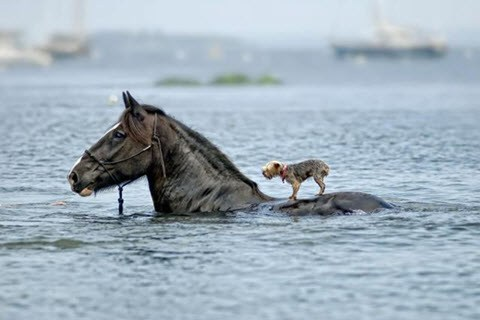 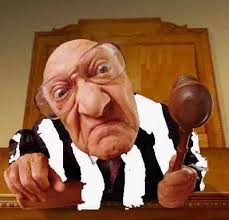 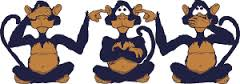 Merci de votre attention !
Coordonnées de l’AFVD
Présidente de l’association : Martine CHAUVIN
La Tillerolle 1 Rte de la Petite Roche
 79200 Pompaire

Info patients : 0810 510 310 
Mobile : 06 15 57 83 83

Mail : association-afvd@neuf.fr
Web : www.association-afvd.com